El ovario en los TCA(ayer, hoy y mañana)
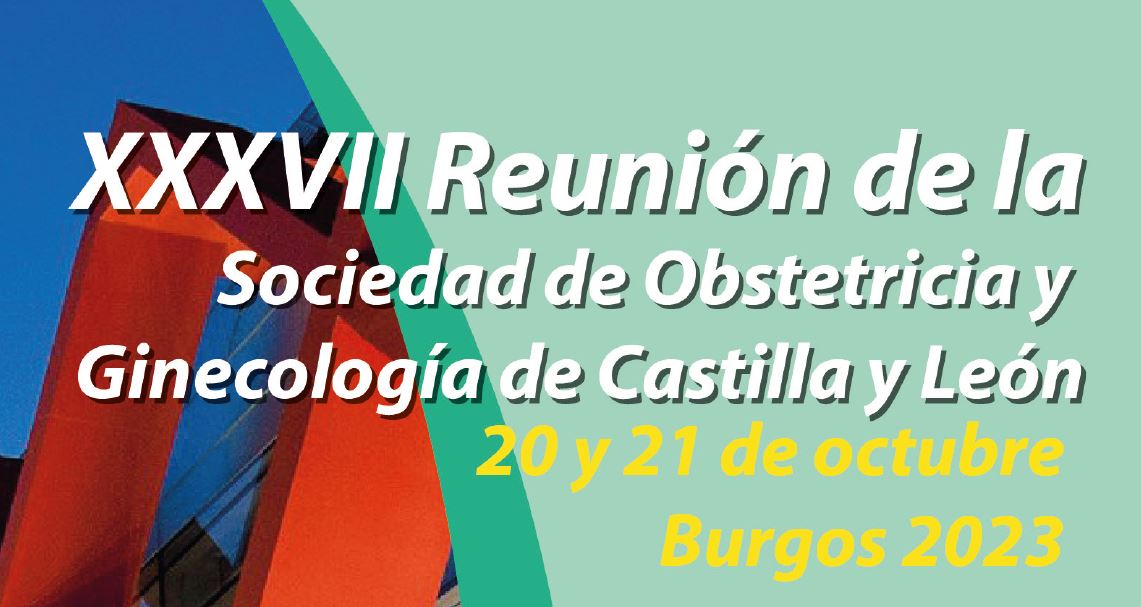 L. Ignacio Verdú Martín
Hospital General de Segovia
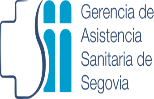 INTRODUCCIÓN
Los TCA son una de las principales causas de amenorrea hipotalámica en mujeres jóvenes
El manejo de todo el proceso debe ser MULTIDISCIPLINAR
En ocasiones, el debut de un TCA puede ser la amenorrea o la infertilidad
La amenorrea y el hipoestrogenismo no son el problema principal, sino un efecto colateral (aunque con secuelas potencialmente graves: osteoporosis, riesgo CV...)
FISIOPATOLOGÍA (1)
Los TCA actúan sobre todo el eje neuroendocrino 
Se inhibe el eje H-H-Ovario con reducción de la amplitud y frecuencia de los pulsos de GnRh
Hipogonadismo Hipogonadotropo con niveles hormonales prepuberales
Inhibición de la actividad de neuronas Kisspeptidérgicas (Kiss-NK-Dy)
Activación del eje H-H-SSRR: hipercortisolismo por estrés.
FISIOPATOLOGÍA (2)
Aumenta la producción de GH. Sin embargo, disminuye el IGF-1 (estado de "resistencia" a la GH)
Eje tiroideo: Síndrome del enfermo eutiroideo.
Neurohipófisis:
Aumenta la ADH -> SIADH con hiponatremia
Disminuye la oxitocina. Persiste tras la recuperación ponderal
Afectación del centro termorregulador hipotalámico con hipotermia.
FISIOPATOLOGÍA (3)
HORMONAS REGULADORAS DEL APETITO / MARCADORES PERIFÉRICOS DEL METABOLISMO
Leptina. Adipokina producida en los adipocitos. Anorexígena.  Disminuye radicalmente
Grelina. Producida en el fundus gástrico. Es orexígena y aumenta en la AN. Inhibe la GnRH
Péptido YY. Producido en el intestino. Es anorexígeno pero se encuentra aumentado en AN
FISIOPATOLOGÍA (4)
AMENORREA Y FERTILIDAD
La amenorrea suele aparecer con un 10-15% de pérdida de peso, aunque en ocasiones precede a dicha pérdida. 
 Suele resolverse tras  la  recuperación  ponderal, pero  puede persistir (por estrés mantenido, por ejercicio...)
En algunos casos de AN existe algo de actividad menstrual
La fertilidad está muy reducida (amenorrea, disminución de la libido y de las RRSS)
Aun así puede haber alguna ovulación aislada
FISIOPATOLOGÍA (y 5)
OSTEOPOROSIS
90% presentan osteopenia y 30-40% osteoporosis
El riesgo de fracturas se multiplica *3-7
Es más intensa que en AH de otras causas porque además del hipoestrogenismo se asocian otros factores:
Disminución de andrógenos
Disminución de la IGF-1
Hipercortisolismo
Déficits nutricionales
EVALUACIÓN (1)
Anamnesis
Exploración: general, IMC, hirsutismo (no exploración ginecológica salvo amenorrea primaria)
Ecografía Ginecológica
Analítica hormonal: FSH, LH, E2, TSH y PRL
Estudio de hiperandrogenismo si sospecha clínica?
Test de deprivación con gestágenos
Test de deprivación con E+G
EVALUACIÓN (y 2)
RMN de hipófisis
Descartar celiaquía, enfermedad inflamatoria intestinal y procesos graves
Densidad Mineral Ósea (DEXA)
En < 20 años: columna lumbar y/o total body
En > 20 años: lumbar, fémur total y fémur cuello
Repetir c/ 1-2 años (en función de DMO y evolución de la AN)
MANEJO (1)
¡¡ MULTIDISCIPLINAR !!
El tto básico e inicial se dirige a la recuperación ponderal
Si tras 6-12 meses no se consigue recuperación de función estrogénica -> tto de reposición hormonal.
Objetivos del TRH:
Osteoporosis: prevención de fracturas y adquisición de masa ósea adecuada
Síndrome vulvovaginal y disfunción sexual
Recuperación de función menstrual
MANEJO (2)
TRATAMIENTO DE REPOSICIÓN HORMONAL
No se deben utilizar ACHO
Estradiol natural, transdérmico, a dosis de 100 mcg/d.
Gestágenos 12-14 días al mes
Progesterona (Progeffik®, Utrogestan®) 100-200 mg/d
MPA (Progevera®) 5-10 mg/d
NETA (Primolut-Nor®) 5 mg/d
También planteables pautas orales combinadas (Progyluton®, Climen®)
MANEJO (y 3)
TRATAMIENTO DE LA OSTEOPOROSIS
El enfoque básico es el TRH
Suplementos de Calcio (1200 mg/d) y Vitamina D (800 UI/d o dosis necesaria para mantener niveles > 32 ng/mL)
Si con lo anterior no es suficiente, el abordaje es complejo y debe realizarse por un especialista en esta patología
Difosfonatos
Teriparatida
Denosumab
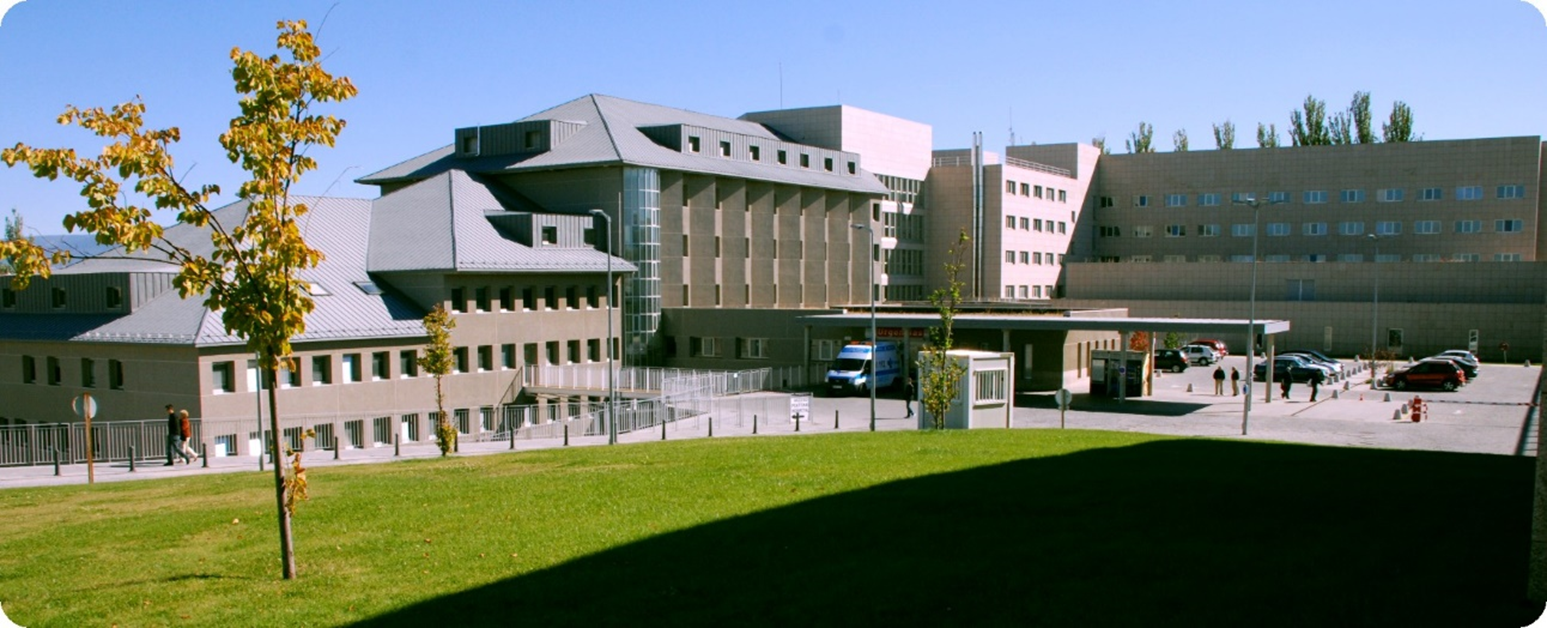 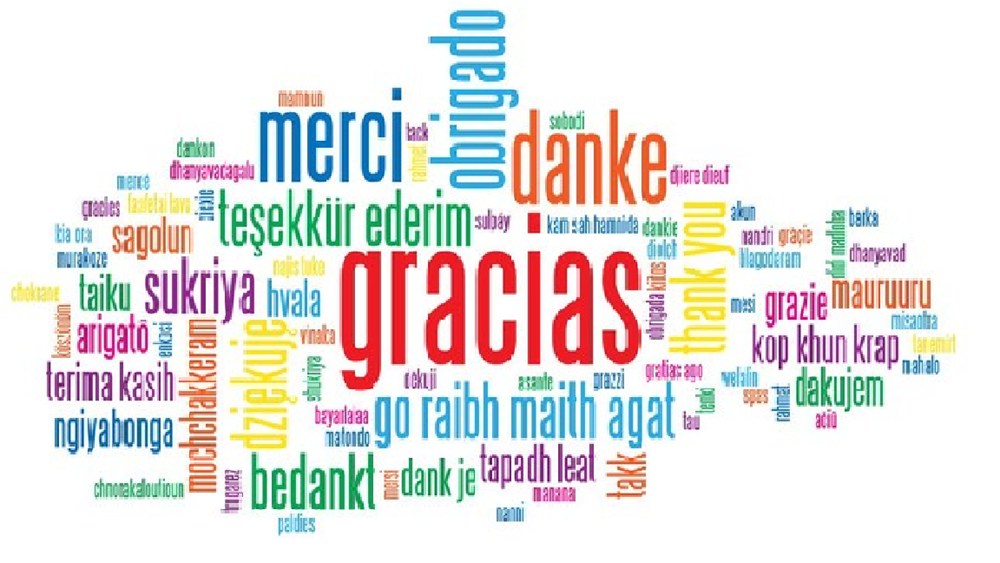